Слепцы и слон
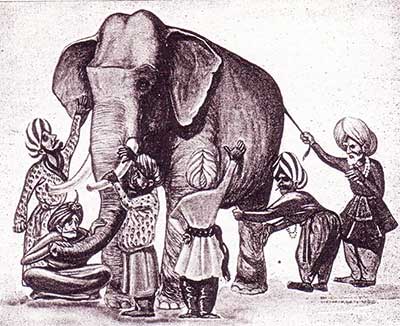 1
«Ученый спор»
древнеиндийская притча. 
версии в джайнской, буддистской, индуистской и суфийской культурах.
Джон Годфри Сакс (1816—1887) облёк притчу в стихотворную форму.
С.Я. Маршак, под названием «Учёный спор» перевел на русский язык (1940).
2
Два Александра
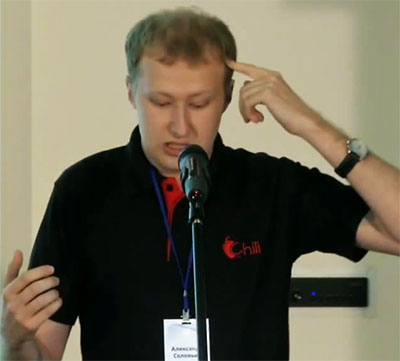 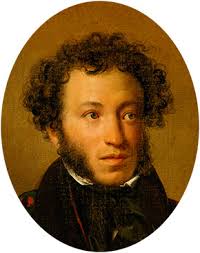 3
Языковедческие основы компьютерной лингвистикиистория развития человекав зеркале эволюцииего представлений о языке
4
Протагор (485-410 до Р.Х.)
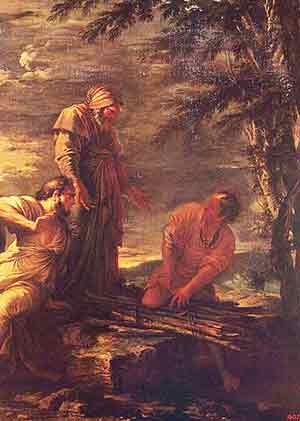 Человекесть мера всех вещей существующих, что они существуют, и не существующих, что они не существуют 
Платон, Теэтет
5
В языковой стихии
словѣне —говорящие «словами» (по-нашему). 

Племена- ѩзыкъи - (языки)
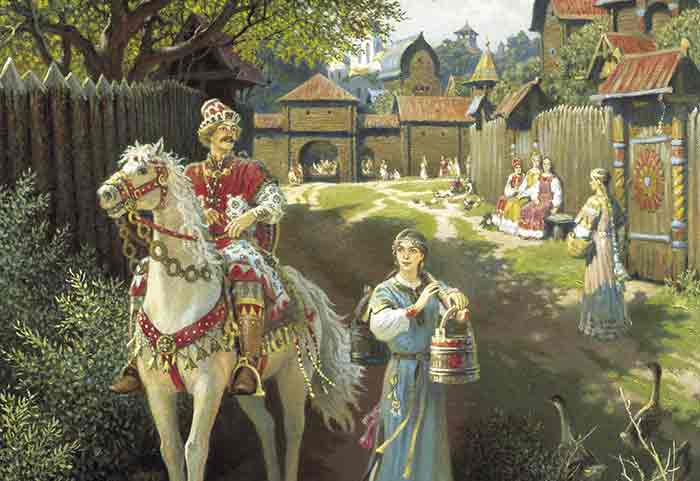 6
По ту сторону языка
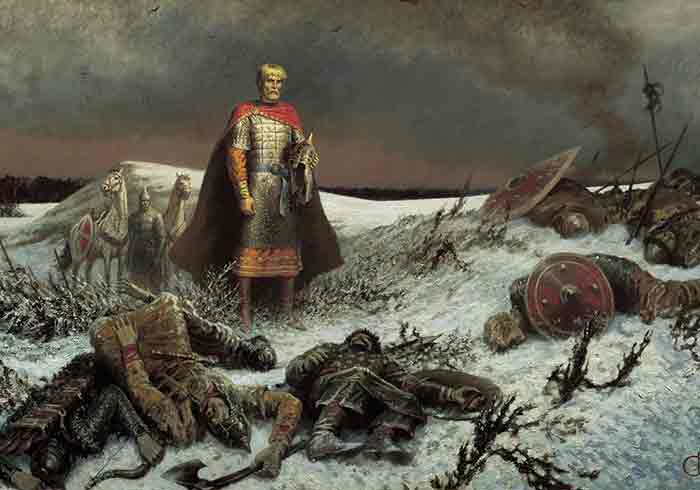 Праславянское
*němьсь 
от *němъ 
«немой, неспособный говорить 
(на понятном языке)
7
Истоки научной рефлексии
Па́нини (पाणिनि, V век до Р.Х.) – предтеча современной структурной лингвистики, порождающей грамматики, семиотики и логики.
8
Ganakastadhyayi
Аshtadhyayi(Аштадхьяи, Восьмикнижие)

https://archive.org/details/ashtadhyayitrans06paniuoft
9
Исток европейской рефлексии
Гоме́р (VIII век до Р.Х.) —древнегреческий поэт, создатель Илиады (древнейшего европейского литературного произведения) и Одиссеи.
50% древнегреческих литературных папирусов — отрывки из Гомера.
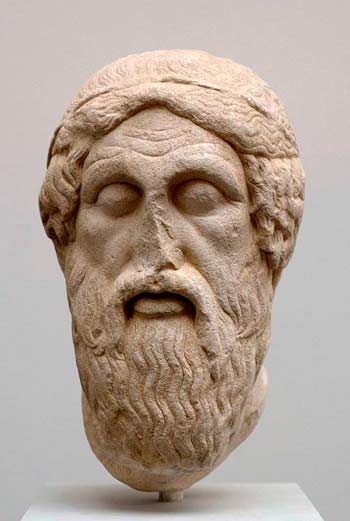 10
Платон
Аристокл (428-347 до Р.Х) - ученик Сократа, учитель Аристотеля.

«Кратил» — диалог Платона о значении слов — могут ли имена служить познанию вещей.
11
Античные Грамматисты
Марк Теренций Варрон (116—27) - первый грамматист Рима, приспособил греческие схемы описания к латинскому языку.
Александрия Птолемеев (IIвек от Р.Х):
Аполлоний Дискол  («Синтаксис»),
Дионисий Фракийский (Грамматика)
12
1000-летние образцы
Донат (III—IV века)  
Присциан (VI век).
13
الكتاب
Аль-Китаб 
Абу Бишра Амри ибн Усмана аль-Басри, Сибавейхи (سيبويه‎‎)

http://sydney.edu.au/arts/research_projects/sibawiki/homepage/
14
Восхождение
13-14 века - школа модистов. Томас Эрфуртский.
16 век Пьер де ла Раме (Рамус), понятийный аппарат и терминология синтаксиса.
17 век - грамматика Пор-Рояля (Антуан Арно и Клод Лансло).
18 век Этьен Бонно де Кондильяк
15
Новое время
В 1819 печатается первый том «Немецкой грамматики» Якоба Гримма (1785—1863). 
В 1820 году выходит  «Рассуждение о славянском языке» Александра Христофоровича Востокова (1781-1864). 
В этих сочинениях впервые формировался сравнительно-исторический метод.
16
Вершина
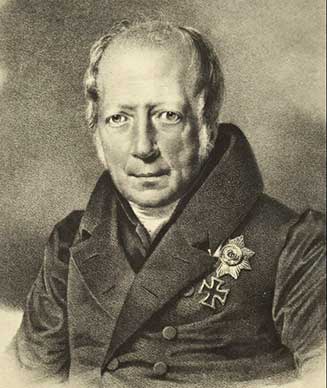 Вильгельм фон Гумбольдт
(1767—1835)

… язык - живой дух, в симбиозе с духовным человечеством и человеком.
17
Ветер перемен
Август Шлейхер (1821-1868)
большой любитель ботаники, ученый и практик-садовод, поклонник Дарвина

Язык есть организм природы.

Басня «Овца и кони»
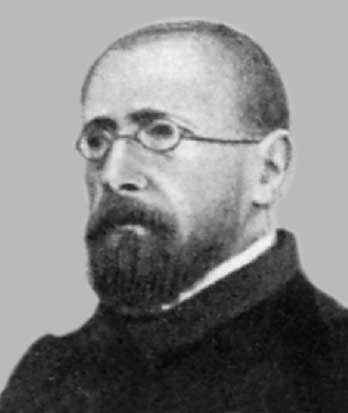 18
Язык есть организм природы
Языкознание - естественная наука, язык такой же организм, как растение или животное…
Язык подчиняется теории происхождения видов Дарвина (языковые «семьи», генеалогическое «древо»)…

Догматизм, механичность и педантизм… деревянные рубрики..
19
Живой и мертвый язык
Вместе с флексией, языки утрачивают богатство форм и способность к развитию; 
"историческое время" (после начала письма) — это период распада языка, 
история — враг языка.

August Schleicher
20
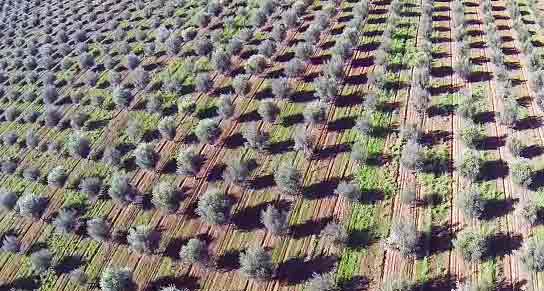 21
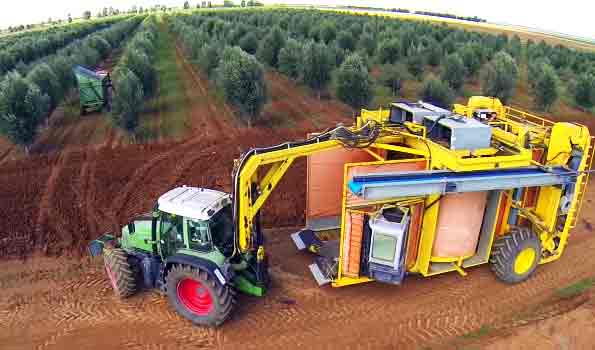 22
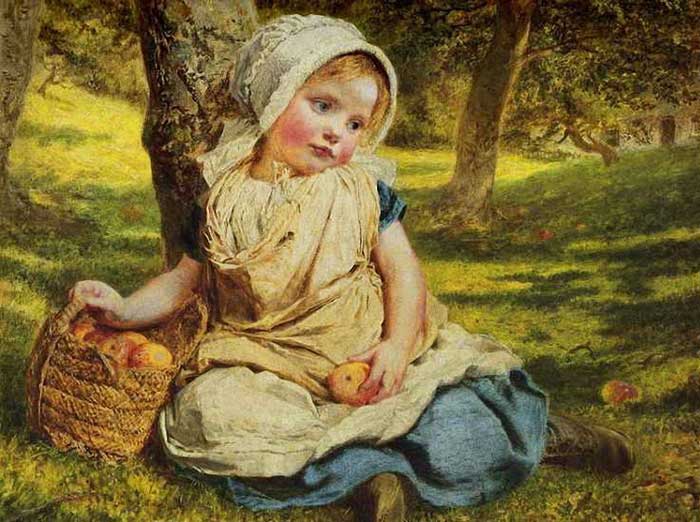 23
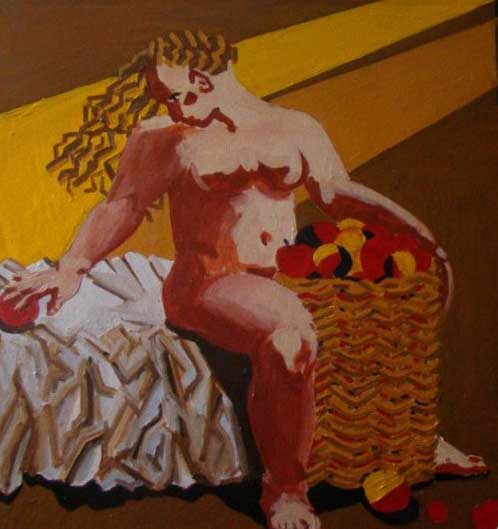 24
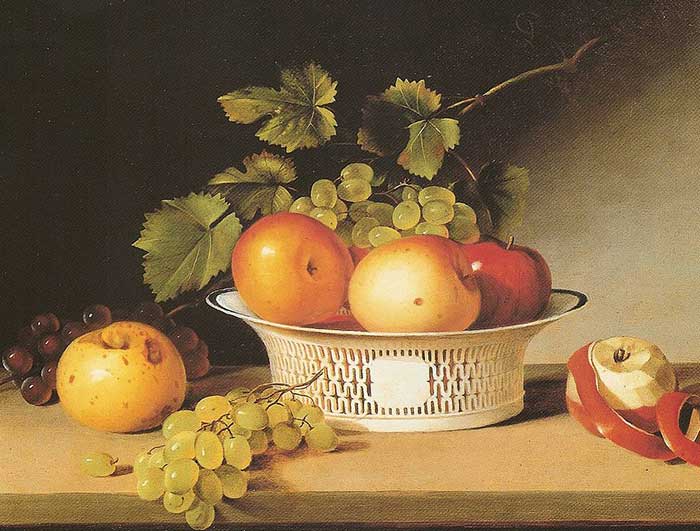 25
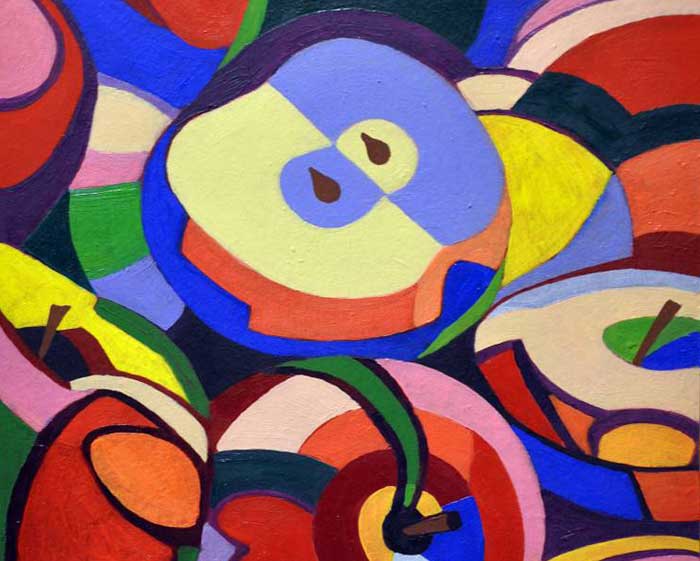 26
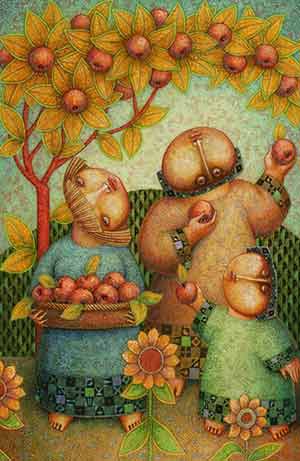 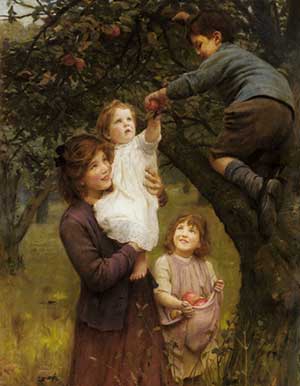 27
Василий Осипович Ключевский
После 2З февраля 1889 г.
Прежде любили хорошее тело своей Оли, потому что оно Олино, ныне любят Олю, потому что у ней хорошее тело. 
Прежде в женщине видели живой источник счастья, для которого забывали физическое наслаждение, ныне видят в ней физиологический прибор для физического наслаждения, ради которого пренебрегают счастьем.
28
Роботизация села!
24.04.2016 Министры сельского хозяйства G7 обсудили его роботизацию.

В Японии программа  замены выходящих на пенсию фермеров роботами (20 типов).
В помощь фермерам  роботизированные рюкзаки Kubota с элементами экзоскелета
29
Молодая смена!
Средний возраст фермеров:
в развитых странах 60 лет, 
в Японии 67, 
в США - 57.
За 20 лет число фермеров :
старше 75 лет выросло на 30%,
 моложе 25 лет сократилось на 20%. 
необрабатываемые земли в Японии удвоились.
30
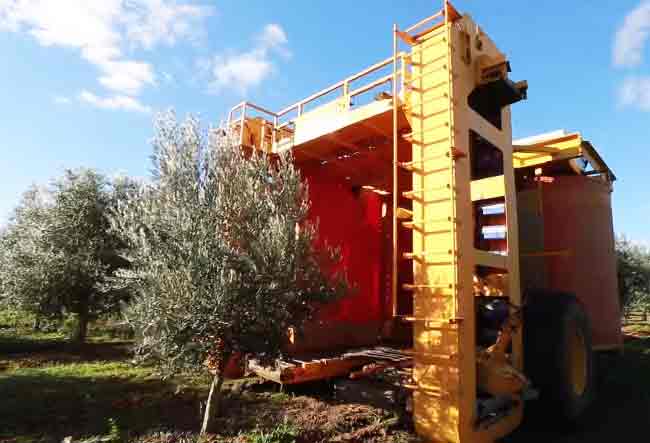 31
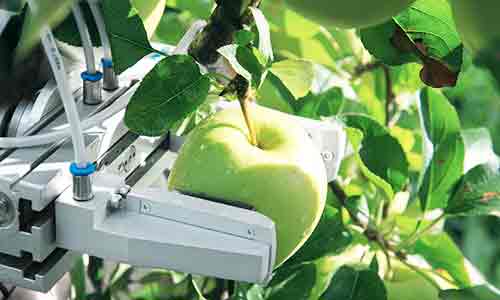 32
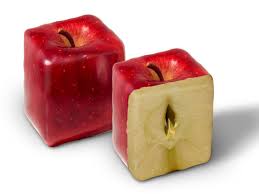 33
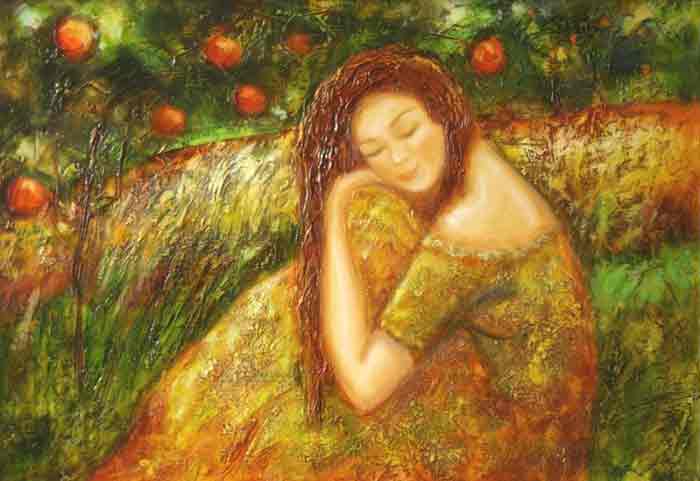 34
Julien Offray de La Mettri
1709-1751

Человек-машина (1747), 
Животные - большее, чем машины (1748), 
Человек-растение (1748)
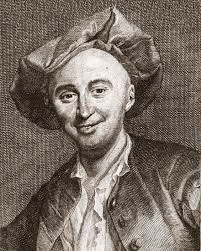 35
Основа языков программирования
в языке славян еще сохраняются старые падежные и глагольные флексии... 
чем западнее расположен германский язык, тем меньше у него сохранилось старых форм; английский совсем утратил падежи...
August Schleicher
36
От организма к механизму
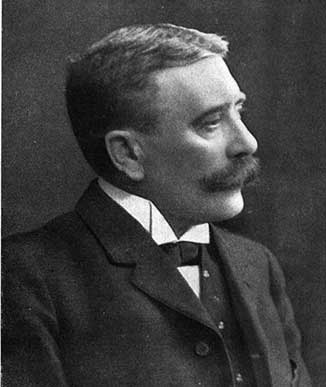 Фердинанд Монжин де Соссюр (1857-1913)
«Мемуар о первоначальной системе гласных в индоевро-пейских языках» (1879)

...в языке нет ничего, кроме различий
37
Лексика дура ….
Бодуэн де Куртенэ   Иван Александрович (1845-1929)

...язык как физическое явление вообще не существует
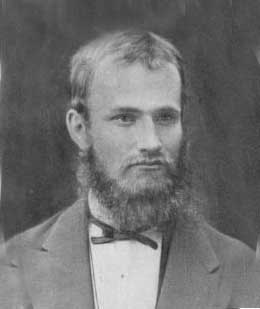 38
Граничные дефиниции языка
ЯЗЫК —живой дух, в симбиозе с духовным человечеством и человеком.
   
ЯЗЫК — как физическое явление, вообще не существует
39
Беррес Фредерик Скиннер
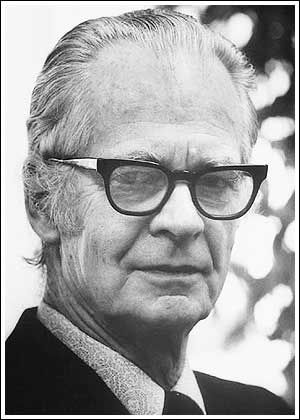 1904-1990
изобретатель, саксофонист, 
гипотеза (1918) об авторстве шекспировских пьес (Ф. Бэкон), читатель Джойса и Пруста…
Бихевиоризм
оперантное обучение
социальная инженерия
40
Вербальное поведение (1957)
попытка объяснить сущность языка без использования понятий идеи, значения, грамматики, допуская то, что никто не владеет английским языком. 
«овладение речью происходит по общим законам образования оперантных условных рефлексов»
стимул – реакция – подкрепление
Контроль
41
Хомкианская революция
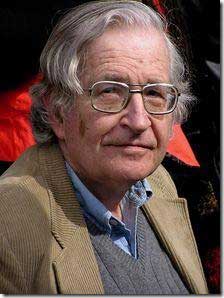 Avram Noam Chomsky

Трансформационный анализ 1955
Синтаксические структуры 1957
Язык и мышление 1968
42
Хомский прав?
Научная статья нейробиологов из Нью-Йоркского университета, Пекинского университета и Общества Макса Планка: Nai Ding, Lucia Melloni, Hang Zhang, Xing Tian & David Poeppel
с экспериментальными доказательствами врожденности языковых структур:
энцефалографическими и электрокортикографическими
на материале английского и китайского языков
43
Подтверждение
в Nature Neuroscience:
Поступила 12 августа 2015 
Принята к публикации 3 ноября 2015 
Опубликована на сайте 07 декабря статья:

Cortical tracking of hierarchical linguistic structures in connected speech

http://www.nature.com/neuro/journal/v19/n1/full/nn.4186.html
44
Colorless green ideas sleep furiously
Хомский Н.А. на примере фразы Бесцветные зеленые идеи спят яростно показал, что фраза, которая на первый взгляд лишена всякого смысла, но построенная в соответствии с правилами грамматики, все равно воспринимается человеком как семантически значимая.
45
Лексика дура ….
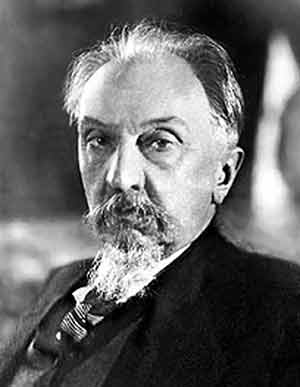 Гло́кая ку́здра
ште́ко будлану́ла бо́кра
и курдя́чит бокрёнка
Люсьен Теньер:
Le silence vertébral indispose la voile licite»  (Позвоночное молчание вызывает недомогание у законного паруса).
46
Лихачев Дмитрий Сергеевич
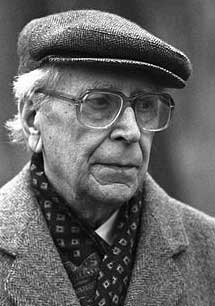 Ум, честь и совесть советской эпохи

1906-1999
47
Раздумья…
В 1926 году я зaнимaлся в семинaрии по Пушкину у Льва Владимировича Щербы
Зa год мы прошли только несколько строк из "Медного всaдникa". 
В нaшем рaспоряжении были всевозможные словaри и грaммaтики. 
Мы доискивaлись филологически точного понимaния текстa, углублялись в историю изучения знaчений кaждого словa…
48
Бармаглот….
Twas brillig, and the slithy toves
Did gyre and gimble in the wabe;
All mimsy were the borogoves,
And the mome raths outgrabe.
Варкалось. Хливкие шорьки
Пырялись по наве,
И хрюкотали зелюки,
Как мюмзики в мове.
49
Загадочные  картинки
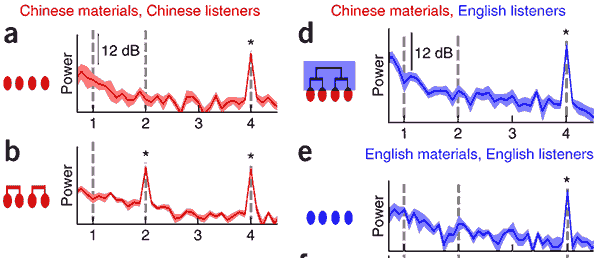 50
Право ли авторское право?
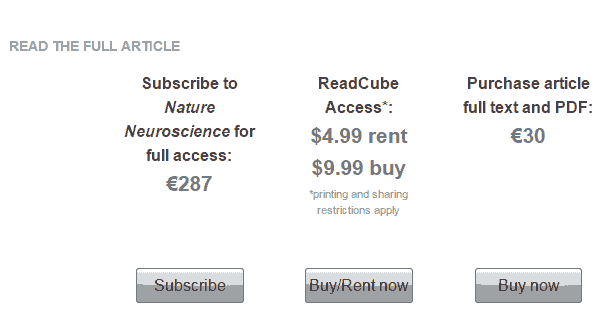 51
Модель
от лат. modulus — «мера, аналог, образец»
Ввёл термин «модель» Готфрид  Лейбниц

Фрагмент реальности, замещающий оригинал (другой фрагмент реальности)
Алгебраическая система с пустым множеством операций.
52
Иерархия Хомского (1959)
4 типа грамматик:

0. неограниченные грамматики — возможны любые правила 
1. контекстно-зависимые грамматики. 
2. контекстно-свободные грамматики. 
3. регулярные грамматики — самые простые (эквивалентны конечным автоматам).
53
Такие грамматики
Контекстно-свободные грамматики применяются для определения грамматической структуры в грамматическом анализе.
Регулярные грамматики применяются для текстового поиска, разбивки и подстановки, в том числе в лексическом анализе.
54
Граничные дефиниции языка
ЯЗЫК —живой дух, в симбиозе с духовным человечеством и человеком.
   
ЯЗЫК — это множество цепочек, составленных из символов некоторого конечного алфавита.
55
Шаг в сторону….
попытки принципиального отделения языка от коммуникации, мышления и поведения малоконструктивны, искусственны, обусловлены лишь логикой развитием науки, но никак не самой природой вещей. 
вопрос о том, что входит в язык и в лингвистику, а что не входит, оказывается все менее интересным… (А.А. Кибрик)
56
Кибрик Андрей Александрович
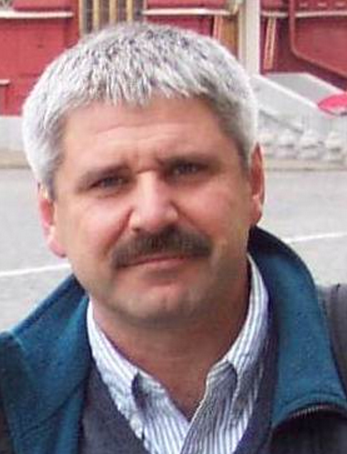 российский лингвист, д. фил. наук, вед. н. сотрудник Института языкознания РАН, профессор филологического факультета МГУ….
57
Мультимодальная лингвистика
Адекватное представление о естественной языковой коммуникации может быть получено лишь при мультимодальном подходе, учитывающим все коммуникативные каналы. 
Только подход, признающий мультимодальность коммуникации, имеет шанс на создание реалистической лингвистики будущего.
58
Ладно, краткий вывод
Компьютерная лингвистика (в т.ч. как научное направление в области AI) изучает исключительно коммуникативную сторону языка.
59
D’où venons nous Que sommes nous Où allons nous
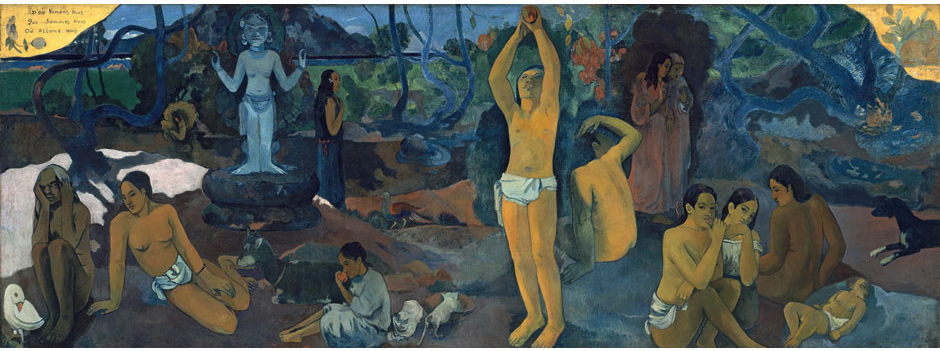 60
Уоллес - Дарвину
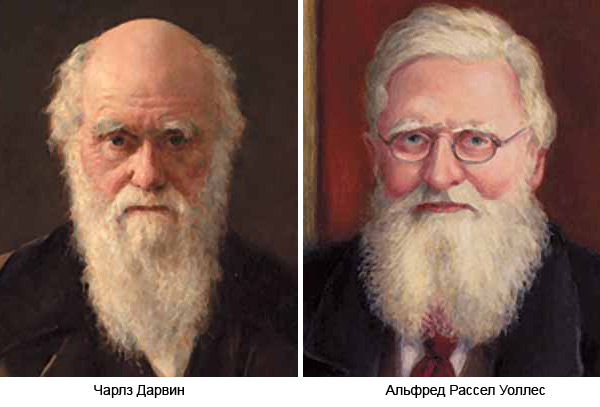 61
В оный день….
62